исследовательская работа по литературе «Зачем нужны псевдонимы?»(кто и зачем скрывается под маской?)
Выполнила: ученица 7 классаЛесникова АнастасияРуководитель: учитель литературы Гончарова Елена Константиновна
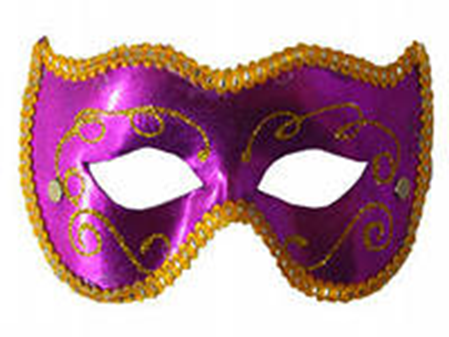 с. Сторожевое 2-е
Цель  исследовательской работы:
исследовать  причины появления, происхождения псевдонимов, рассмотреть их классификацию.
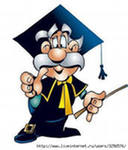 Задачи:
дать определение слова «псевдоним»;
проследить историю возникновения псевдонимов;
изучить способы образования псевдонимов;
классифицировать их по определенным группам;
выявить причины появления псевдонимов.
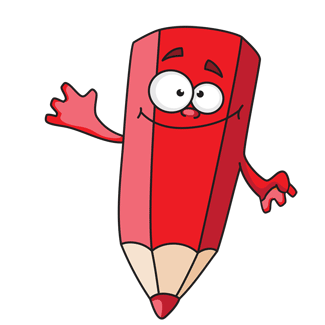 Объект исследования: поэтический псевдоним
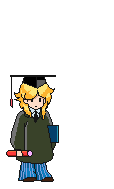 Актуальность
По мнению исследователей, сейчас имеется свыше пятидесяти различных типов псевдонимов, но удовлетворительной и общепризнанной их классификации до сих пор не существует.
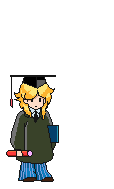 Псевдоним - в переводе с греческого «онима» значит «имя», а «псевдо» означает «ложь».
      Псевдоним   -   вымышленное имя писателя, артиста, политического деятеля (словарь С.И. Ожегова)
     Антропонимика – раздел ономастики, изучающий имена, прозвища, псевдонимы людей.
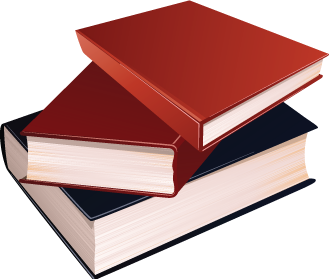 Из истории псевдонимов
Обычай заменять свое имя другим возник давно, еще до изобретения книгопечатания. Порой прозвища становились литературными именами независимо от воли их носителей.
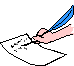 ОСНОВНЫЕ ПРИЧИНЫ, ПОБУЖДАЮЩИЕ ПИСАТЕЛЕЙ И ПОЭТОВ РАЗНЫХ ВРЕМЁН ЗАМЕНЯТЬ ИСТИННОЕ ИМЯ ПСЕВДОНИМОМ:
1. Цензурные преследования.
2. Наличие однофамильцев.
3. Боязнь провала на литературном поприще.
4.Неблагозвучие настоящей фамилии.
 5. Сословные предрассудки.
6. Комический эффект.
7. Другая профессия.
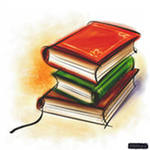 группы псевдонимов:
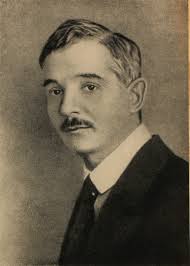 1. Эйдонимы - характеризуют авторов с физической стороны. Часто это прозвища, данные родными. 
В семье было 5 детей, двоих из которых звали Саша. Блондина называли "Белый", брюнета - "Черный". Отсюда и псевдоним.
Саша Чёрный – Гликберг Александр Михайлович
2. Геонимы - указывают на место рождения или жительства.
Игорь Северянин - И.В.Лотарев
Игорь Васильевич был уроженцем Петербурга и его псевдоним, скорее всего, призван был подчеркнуть его духовную связь с севером России.
     По другой версии - в юности он отправился с отцом в путешествие на Дальний Восток (1904). Эта поездка вдохновила поэта – отсюда и псевдоним Северянин.
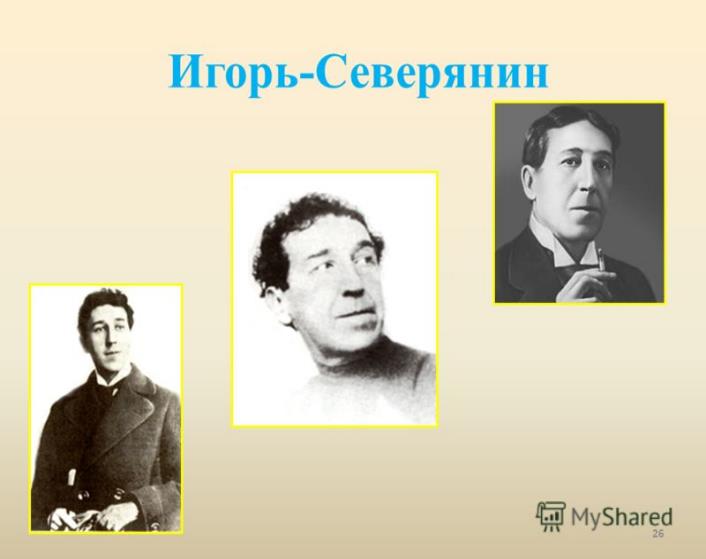 3.Геронимы - имена литературных и мифологических героев, подчеркивающие идейную близость данного персонажа автору.
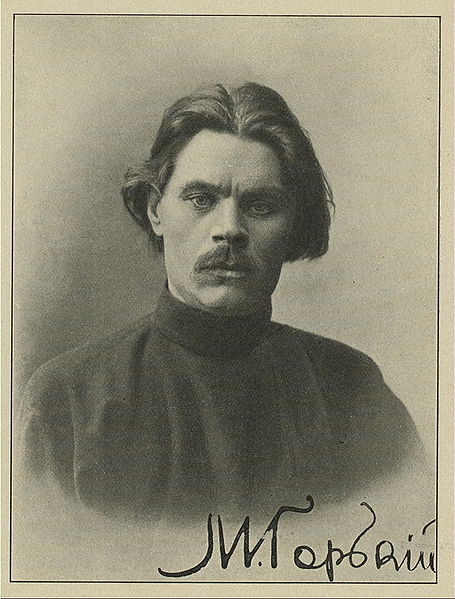 Одним из псевдонимов М. Горького стал псевдоним Дон Кихот - имя всем известного литературного героя.  Кстати, Максим Горький – это тоже псевдоним (френоним). Писатель ассоциировал себя и свое творчество с горечью жизни и горечью правды. Настоящее имя  – Алексей Пешков.
4.  Матронимы - образование от имени или фамилии матери.
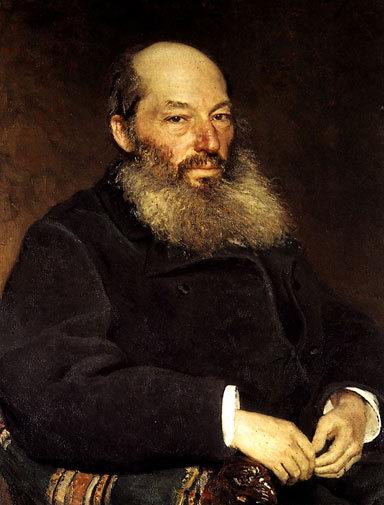 Афанасий Афанасьевич Фет – псевдоним поэта от фамилии 
матери.  Настоящая фамилия – Шеншин.
5. Инициалы - соединение букв из разных слогов имени, отчества и фамилии.
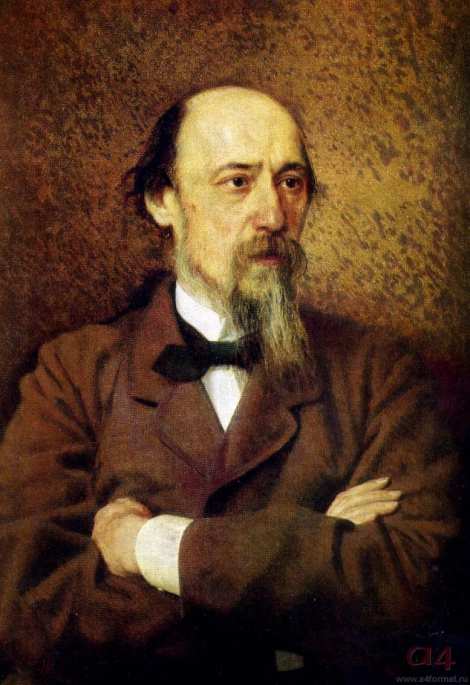 Николай Алексеевич Некрасов имел псевдоним Н.Н.
6. Анаграмма – перевёртыш.
Нави Волырк - псевдоним Ивана Крылова.
   Баснописец выбрал простой способ сделать фамилию неузнаваемой. Этот способ, несмотря на простоту, не получил распространения, потому что в результате, как правило, получалось некрасивое сочетание звуков.
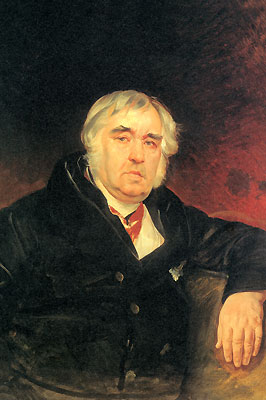 Псевдонимы Антона Павловича Чехова
Известно всего 42 псевдонима  писателя: 
Антоша Чехонте 
 Человек без селезёнки      
  Брат моего брата 
  Врач без пациентов
  Вспыльчивый человек
  Прозаический поэт 
  Гайка № 6 
   Грач                      
  Дон Антонио Чехонте 
  Дяденька 
    Кисляев
   М.Ковров 
    Крапива и другие.
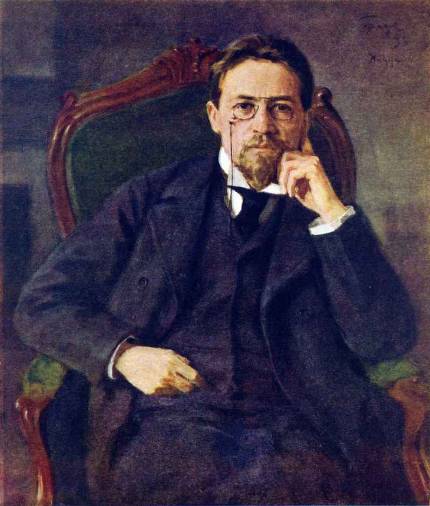 Псевдонимы А.С. Пушкина
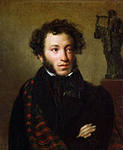 Пушкин часто пользовался псевдонимами. Он пользовался либо одной буквой «П.», либо цифронимом «1...14-16».
Классический пример – «Повести Белкина». Выступая в роли их издателя, Пушкин в предисловии дает словесный портрет И.П. Белкина, приводит данные о его родителях, его характере, образе жизни, занятиях, обстоятельствах его смерти… 
Так Пушкин старался уверить читателей в реальности существования выдуманного им автора, чье имя он поставил на книге вместо своего с добавлением: «Издано А.П.».
Практическая значимость работы:
Предложенные материалы можно использовать при подготовке к урокам русского языка, литературы, истории, обществознания, а также при проведении внеклассных мероприятий по предмету.
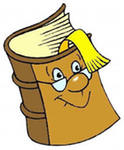 Спасибо за внимание!